МОУ «СОШ №2 р. п. Сенной 
Вольского района Саратовской области»



Работа ученицы 4 «А» класса Фроловой Анфисы
Фотоконкурс 
«Мир вокруг нас»
Тематика:
Как прекрасен этот мир
Номинация:
Архитектура
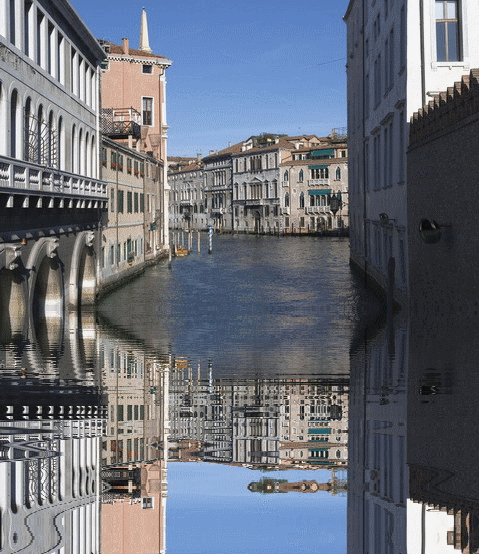